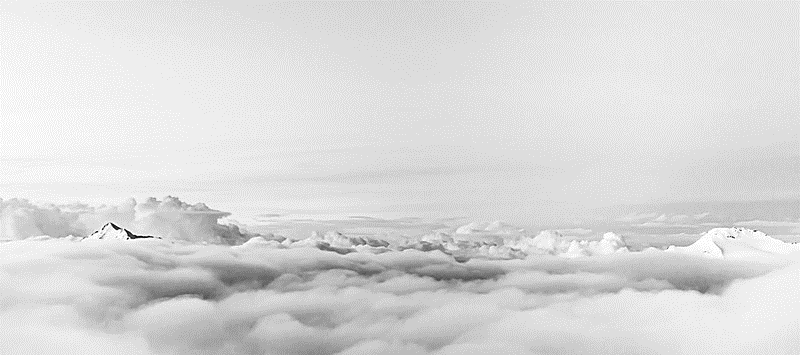 C
E
I
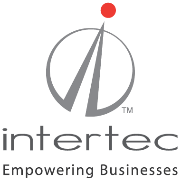 Intertec Cloud Experience
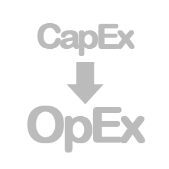 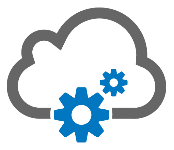 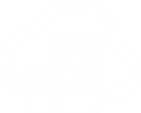 Hybrid IT
Provider
Managed Service
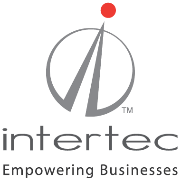 About Intertec
Long Term Partnerships
27 Years; Middle East & India
Regional Specialist; Top 10 in the GCC
Employee Retention > 90%
24/7 integrated NOC
5 Software IP’s & ODC
30+ Technology Alliances
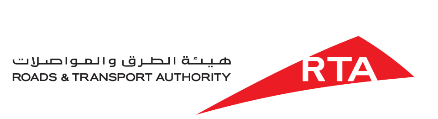 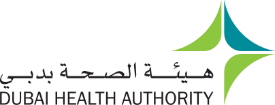 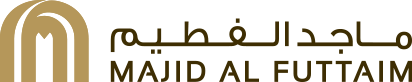 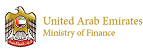 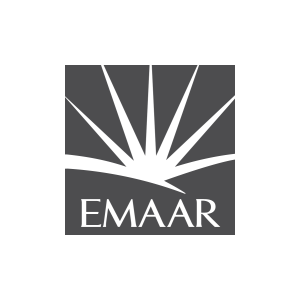 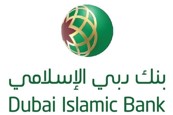 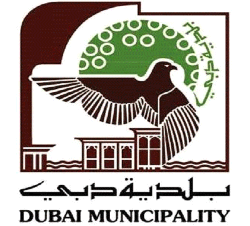 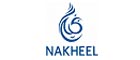 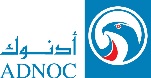 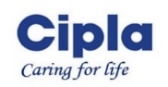 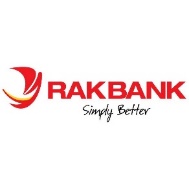 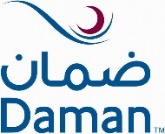 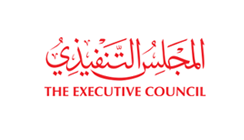 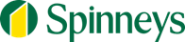 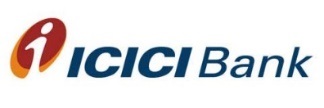 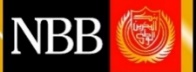 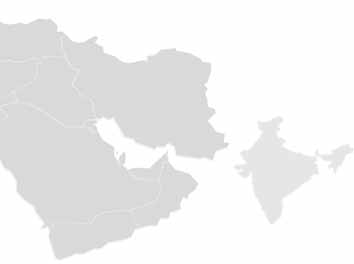 Compliances
Regional Specialist
Manama
Dubai
Mumbai
Muscat
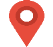 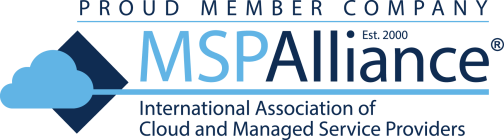 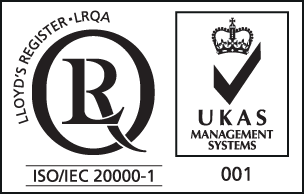 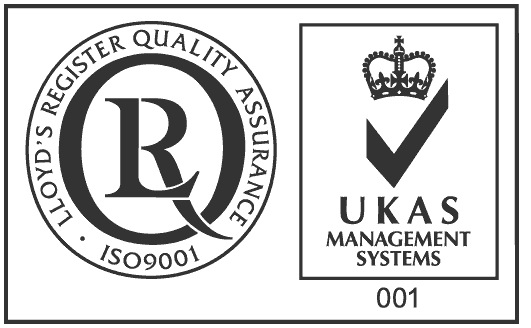 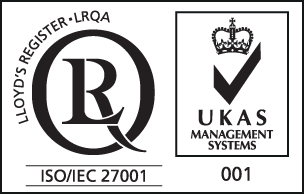 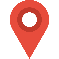 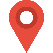 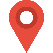 Riyadh
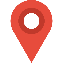 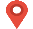 Abu Dhabi
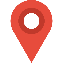 Bangalore
ICE in a Block
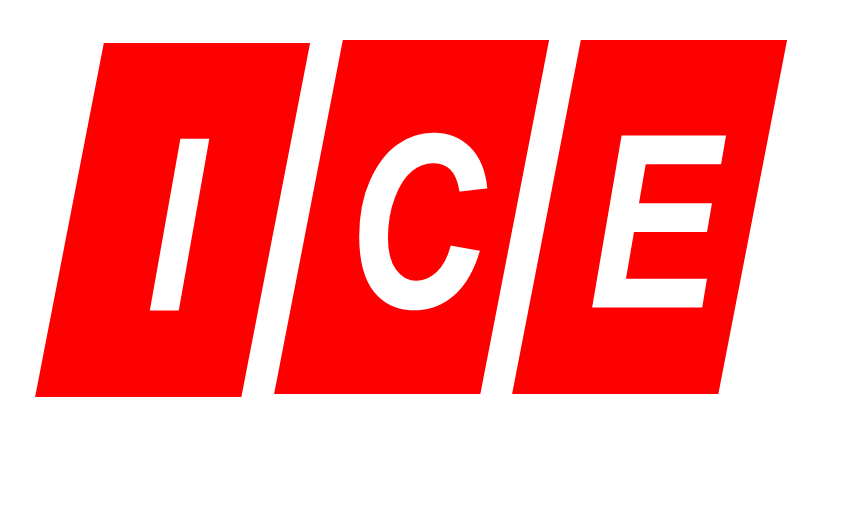 Cloud Marketplace 
Cloud Solutions and Catalogues 
Cloud Expense Management
Inventory and Classification 
Provisioning Services 
Role Based Access 
Validation
Cloud Services 
End Point Security 
End Point Backup
Device and App Management
Backup as a Service 
DR as a Service 
App Cloud 
DevOps Architecture 
Private Cloud 
Hybrid Orchestration
Public Cloud  
Containerization 
Data Lake 
Content Management
Big Data Architecture
App Automation
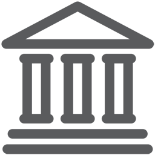 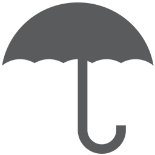 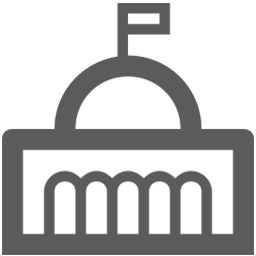 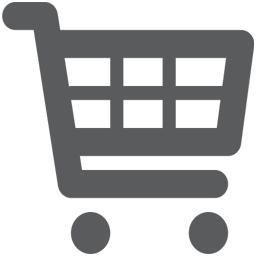 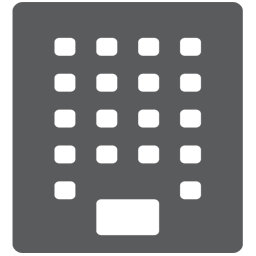 BANKING
INSURANCE
GOVT.
RETAIL
ENTERPRISES
Cloud Adoption Advisors
Cloud Managed Services 
Migration Services 
Multi Cloud Architecture Support
IaaS Services Support 
Monitoring and Analytics 
Cloud Native Service Mgmt 
Continuous Integration 
Data Base Management
Hybrid Cloud Providers
Open Source Advocates
Data Monetization Strategists
Intertec Cloud Experience :  One IT Managed Services
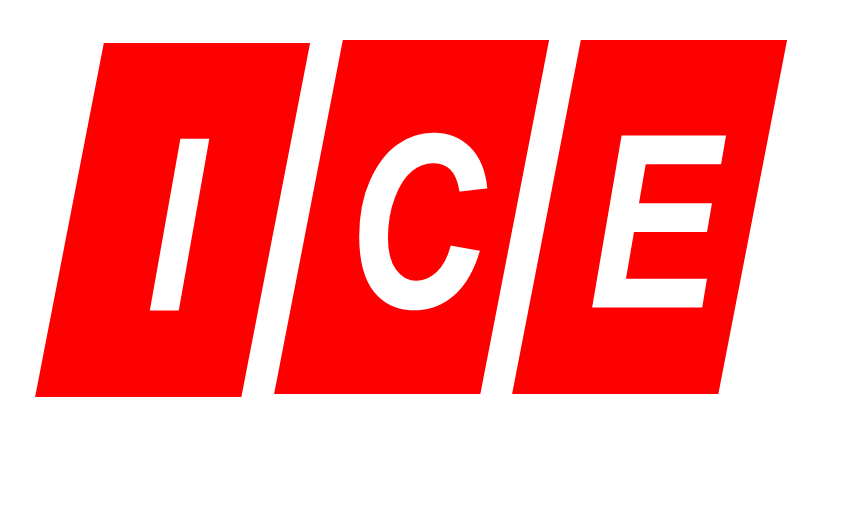 Simple Services
Device management 
User Management 
Team Collaboration 
BaaS and DRaaS
Hybrid IT Services
Cloud Migration
Managed DevOps 
Hybrid Orchestration 
Private Optimization
Cloud Advisory
Futuristic Services
Big data Analytics
Data Visualization 
Block chain 
AI & Machine learning
High Impact Services
Hybrid data Lake 
Containerization
Enterprise Content Management 
HDFS/ Big Data Ingestion
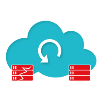 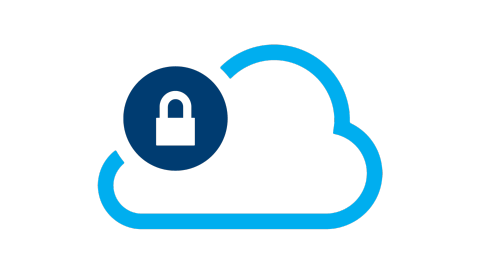 Platform
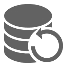 BaaS
IaaS
One Support
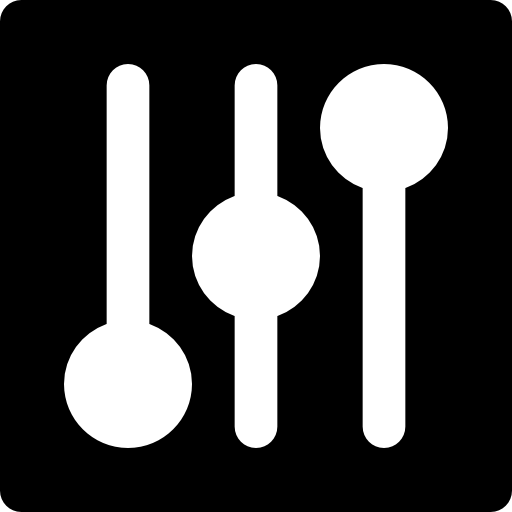 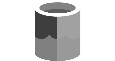 Hybrid Cloud
DRaaS
Control
Automation
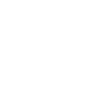 One Bill
Self Service
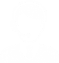 Hybrid Data Lake
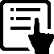 $
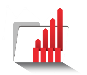 Adoption
PaaS
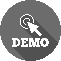 3rd Party Validation
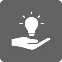 Strategy
DevOps
Open Source
Solutions
Containers
SaaS Demo
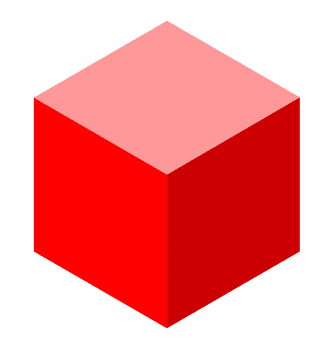 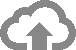 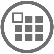 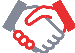 Service Catalogues
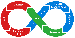 Microsoft Cloud Adoption Framework
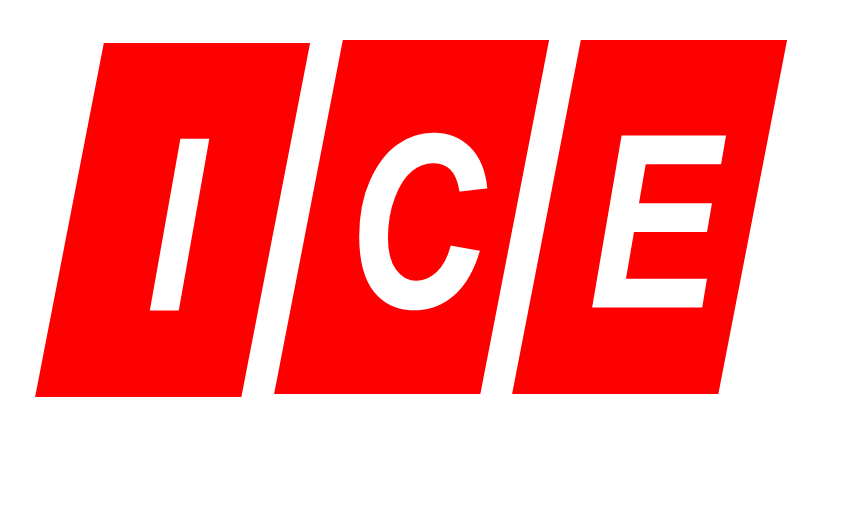 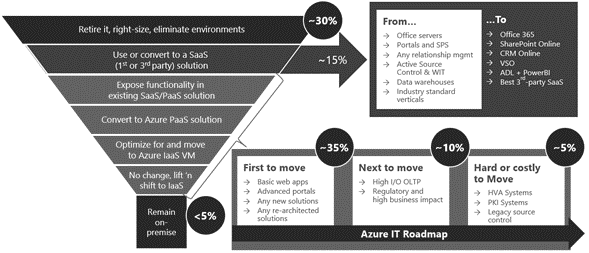 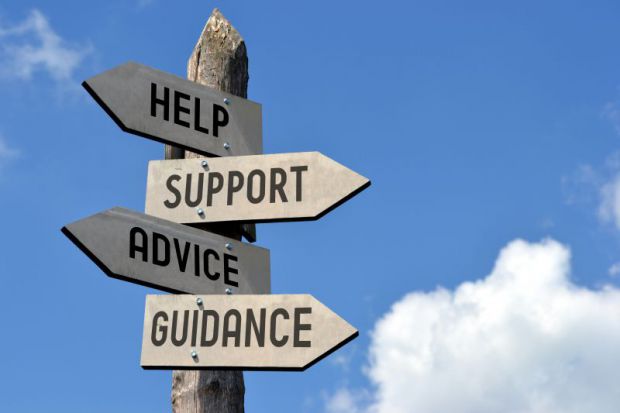 ICE IaaS + PaaS Advisory (Step 5)
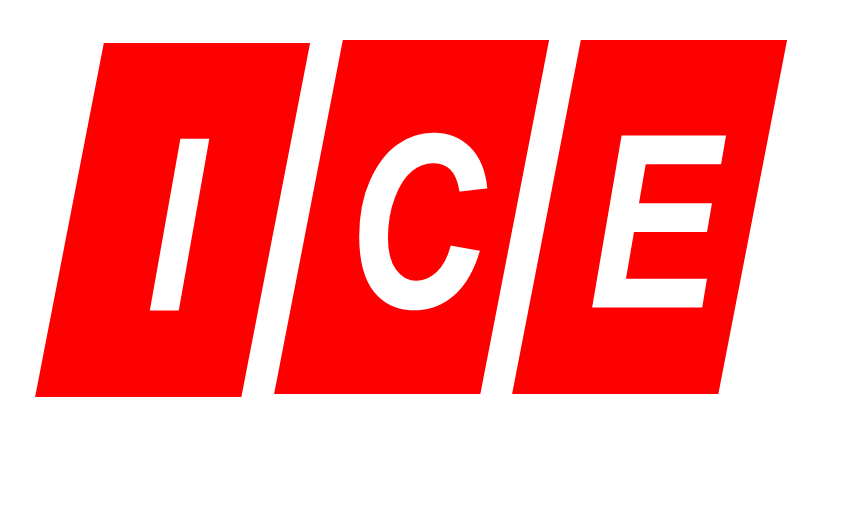 How it Helps? 
Have visibility on how efficient is the actual provisioning of VMs 
Have a chance to create Digital experience on Elastic Compute 
Improve financial efficiency
Why? 
Not all legacy Services are built for the cloud 
Movement of cloud depends completely on resource consumption 
Network bandwidth plays a crucial role as there are large cost implications
Why ICE?
Free engagement for existing customer of ICE 
Create a centralized application strategy that consumes resources effectively. 
We believe Cloud is only hybrid where in the percentages of Public or Private cloud can be as low as 1% but that percentage is going to be tailored for each account.
Supported By
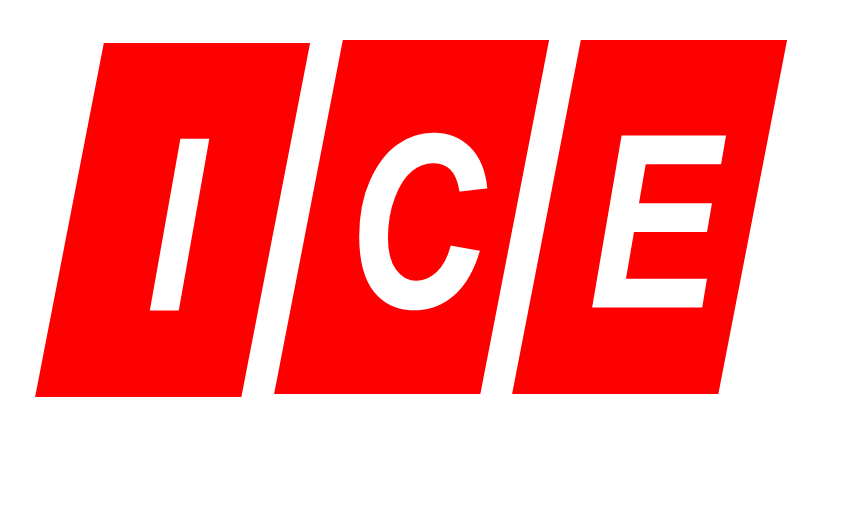 Step 1 : Identify : Concept
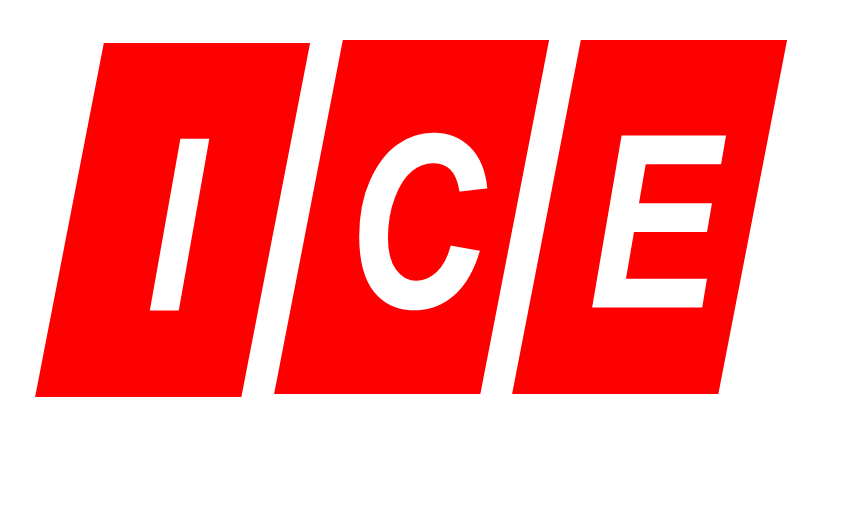 All Users
App 4
App 3
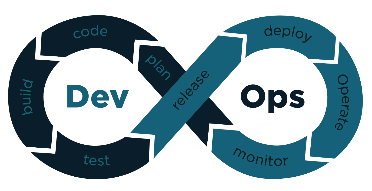 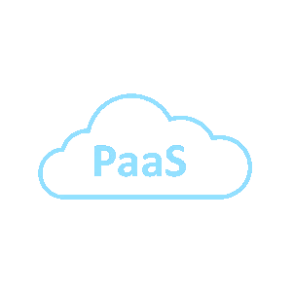 App 2
App 3
App 1
App 4
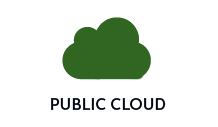 Virtualization
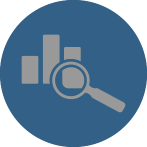 Hybrid Orchestration
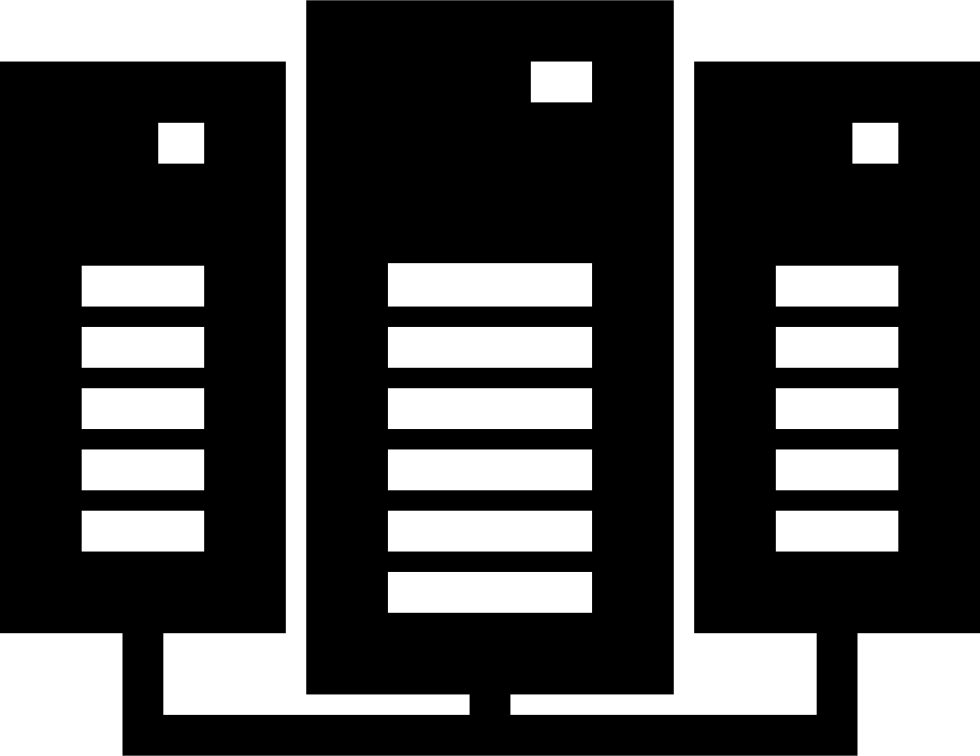 Analysis
App 1
App 2
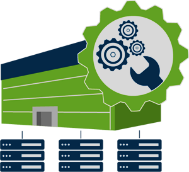 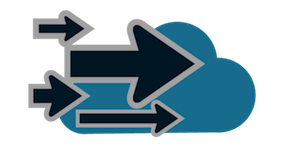 Data Center
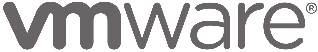 Managed Collocation or Regional Service providers
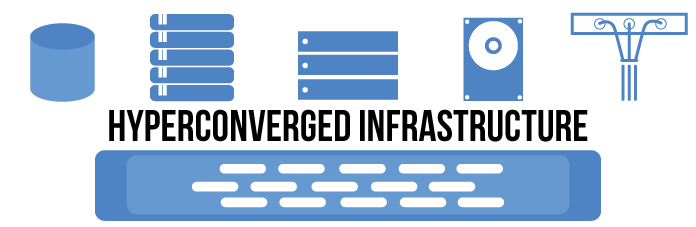 Current Eco system
Migration and Optimization
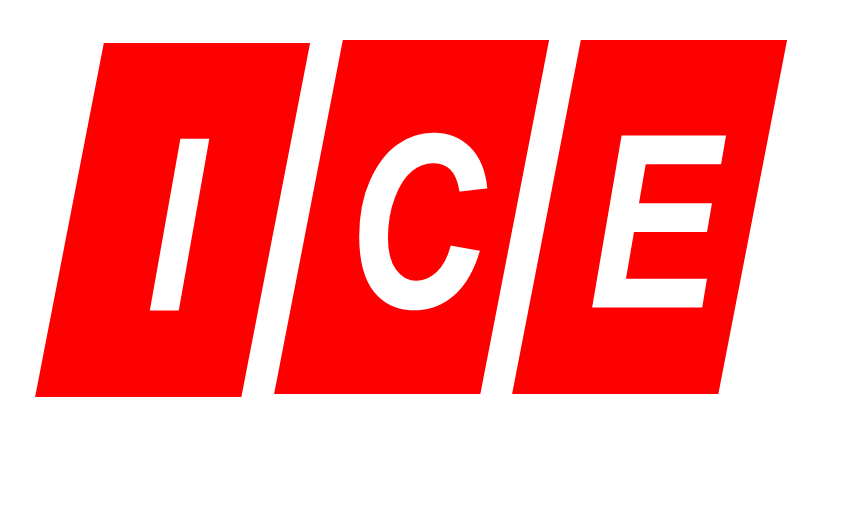 Step 1 : Identify : Categories
Category : App 1 

Used by Internal Users more than 80% of the time. Ex: ERP, Billing  etc

Has less than 20% Flexibility on Resources Utilization

Hosted on Private Cloud Architecture 

Provides Integration to external Apps only via Secure network access or APIs
Category : App 2 

Used by External Employees  or Systems more than 80% of the time.  Ex – CRM, Logistics 

Has less than 20% Flexibility on Resources Utilization  

Hosted on Local Collocation/ providers  or regional public cloud stacks 

Collect Data from Applications using secure VPN while saving costs on Pseudo Flexibility.
Category : App 3 

Used by Customers for applications that require simple change of user interface and change to web based/ Session based service delivery. Ex Overhaul basic web portals into simple app Services. 

Has more than 20% Flexibility on Resources Utilization 

On Public Elastic Cloud 

Take Advantage of Elastic On Demand growth and maintain high efficiency 

Requires DevOps for changing Apps to Session Based Web User Interfaces
Category : App 4 

Used for PaaS Architecture which requires continuous Integration : Mobile apps, Digital Marketing engines, Payment Gateways, E Services etc 

Has more than 20% Flexibility on Resources Utilization 

On Public Elastic Cloud 

Take Advantage of Open source eco-system and Containerization to re-architecture complete applications to build futuristic services. 

Requires DevOps with Continuous Software delivery motion and continuous integration
Common Goal : Maintain at least 80% efficiency on resource Utilization
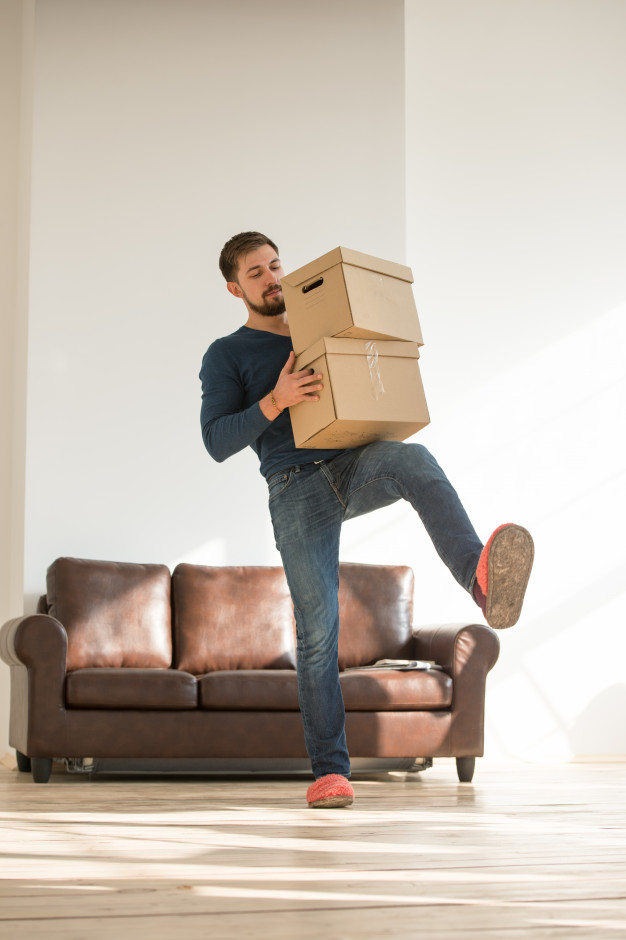 Lift and Shift with App-Cloud (Step6)
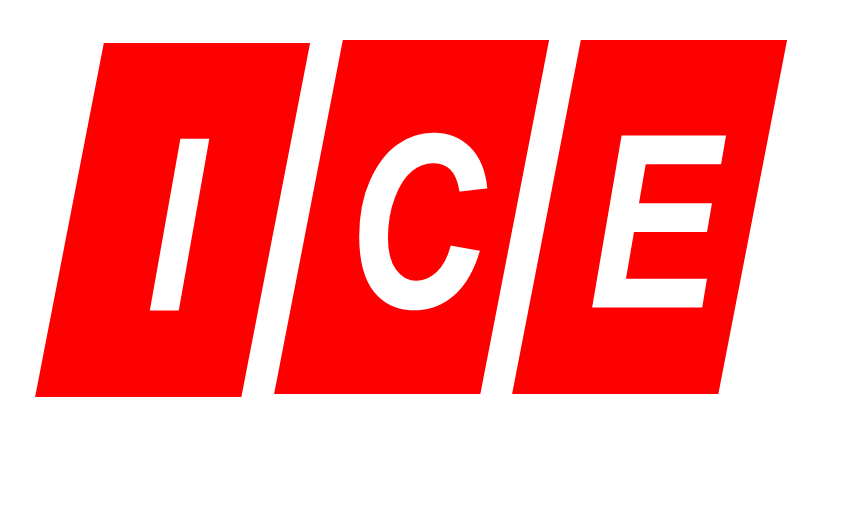 How it Helps? 
Reduce Capex Investments 
Increase the cost efficiency 
Adopt more technology 
Create high availability and SLA’s for simplified applications
Why? 
Post Advisory, these services are easiest to be moved to cloud as they fit the roles perfectly. 
Immediately free up resources of on-prem infrastructure 
Improve architecture utilization for Customer facing applications
Why ICE?
In-depth understanding of cloud native services 
Architecture support 
Financial management of Subscriptions to maintain costs
Supported By
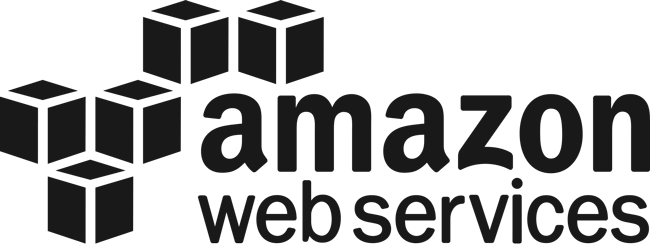 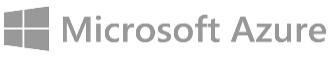